Deaf-Blind Immersion Experience
Michael RichardsCoordinator, Deaf-Blind Immersion Experience
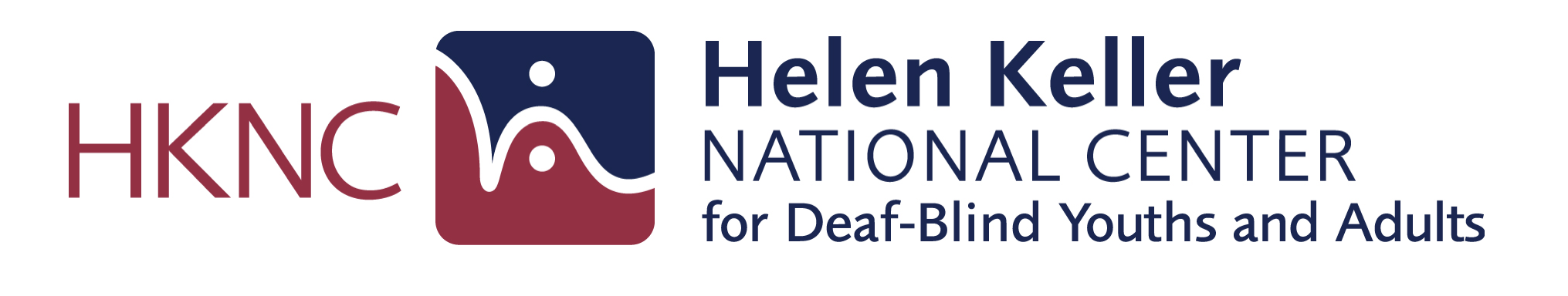 1
Deaf-Blind Immersion Experience (DBIE)
Begins with formation of the team
Provides person-centered assessment and training
Functional skills in home, work and community
Hands on coaching for staff and family members
Open to people of all ages
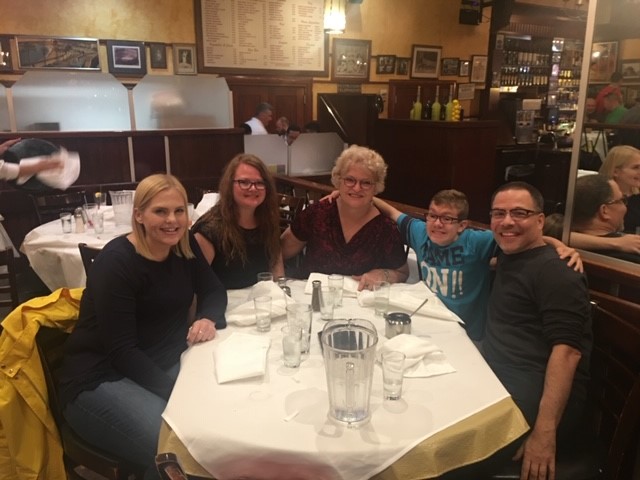 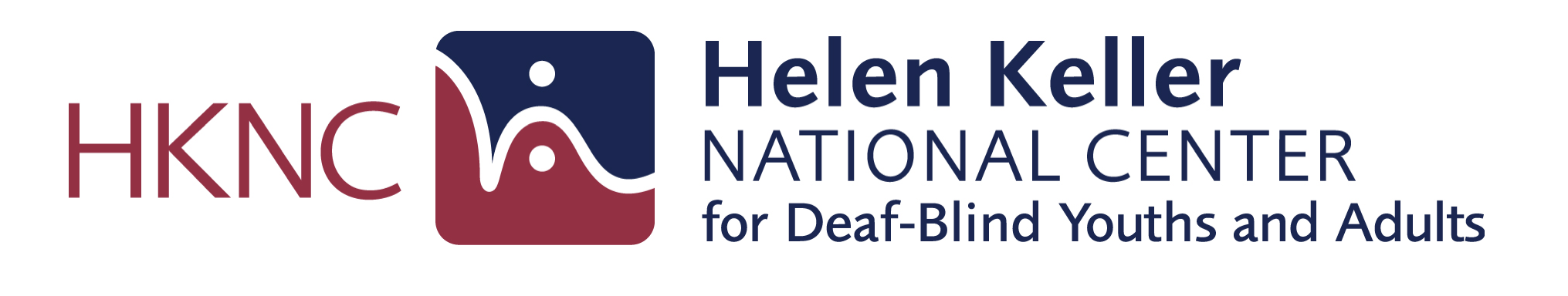 2
Pre-Employment Transition Services(PRE-ETS)
Job exploration
Work based learning
Workplace readiness training
Self – advocacy
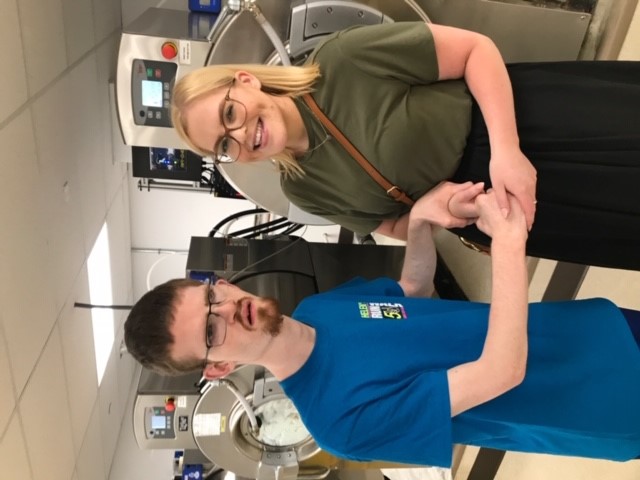 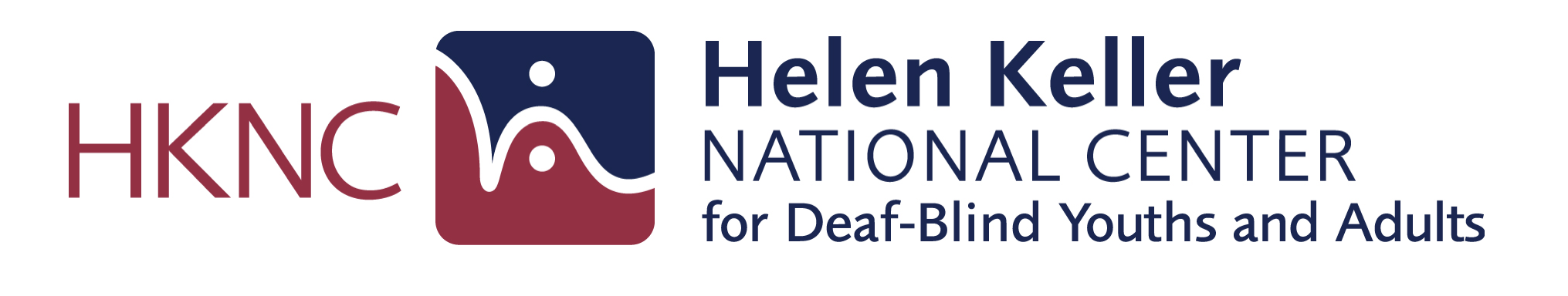 3
Job Exploration
Begins with personal futures planning
Team meetings to discuss preferences and experience
DBIE team helps with job “matchmaking” ideas
Work schedule prepared
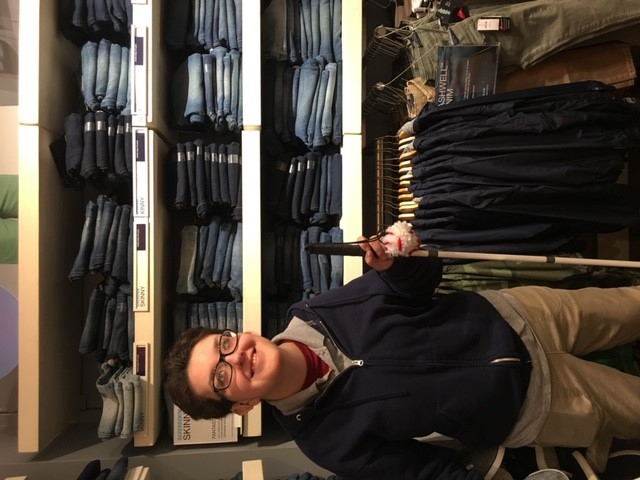 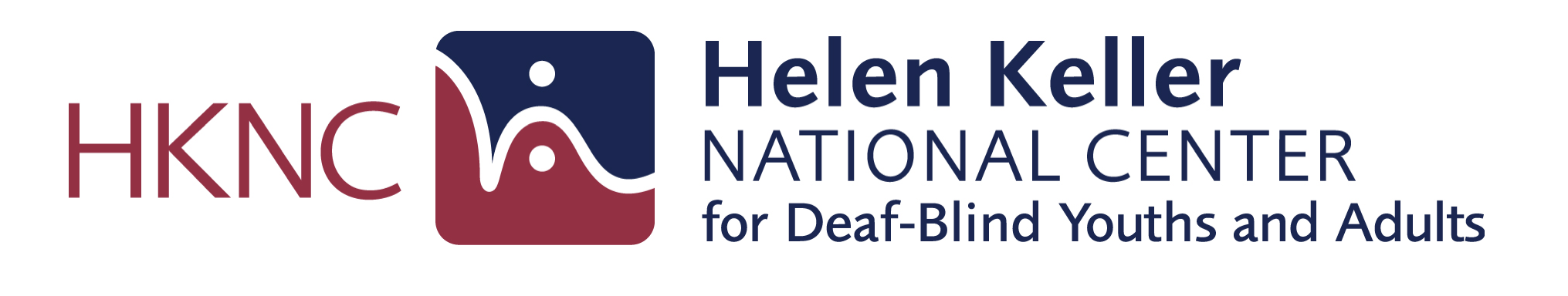 4
Work-Based Learning
Task analysis of job duties
Staff instruction in individual’s communication mode
Identification of strengths and needed supports
Soft skills
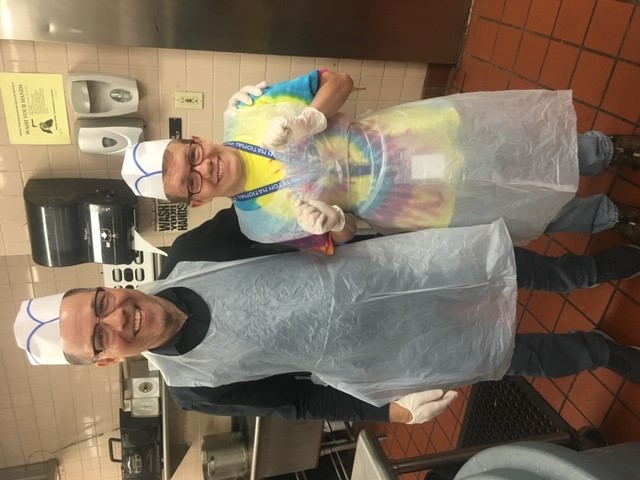 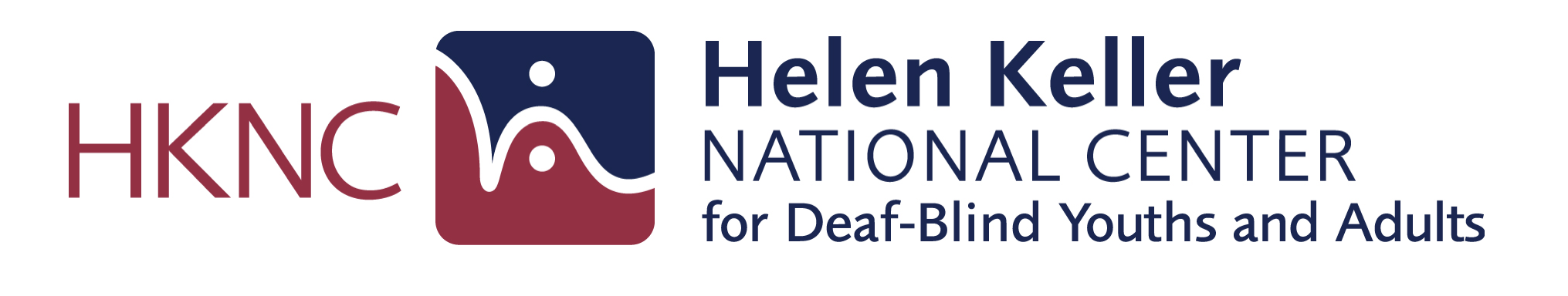 5
Workplace Readiness Training
Independent Living skills (i.e. grooming, time, meals)
Communication skills (i.e. communication cards)
Technology for communication, work tasks
Mobility travel & safe navigation at work site
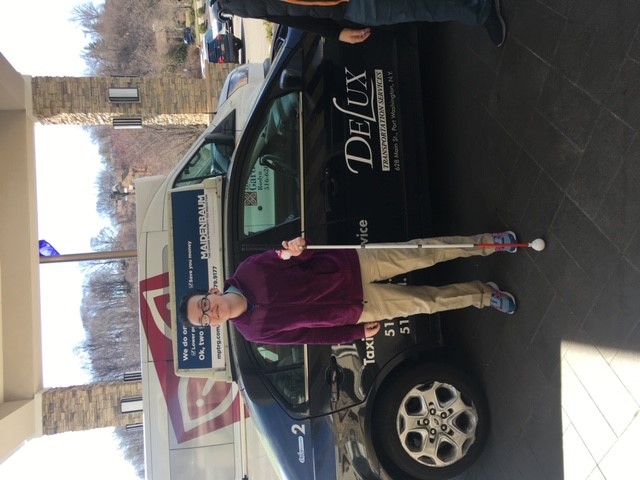 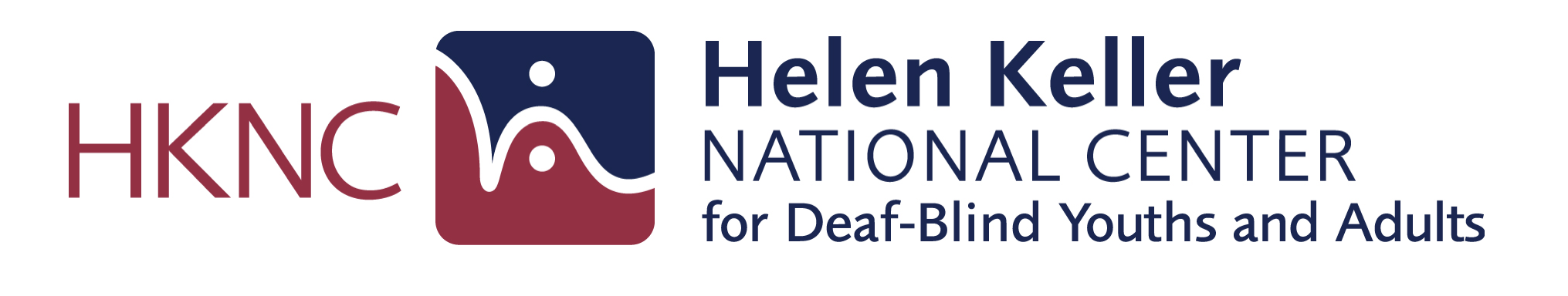 6
Self-Advocacy
Team highlights strengths in all areas
Communicate expectations
Encourage independence
Provide positive reinforcement
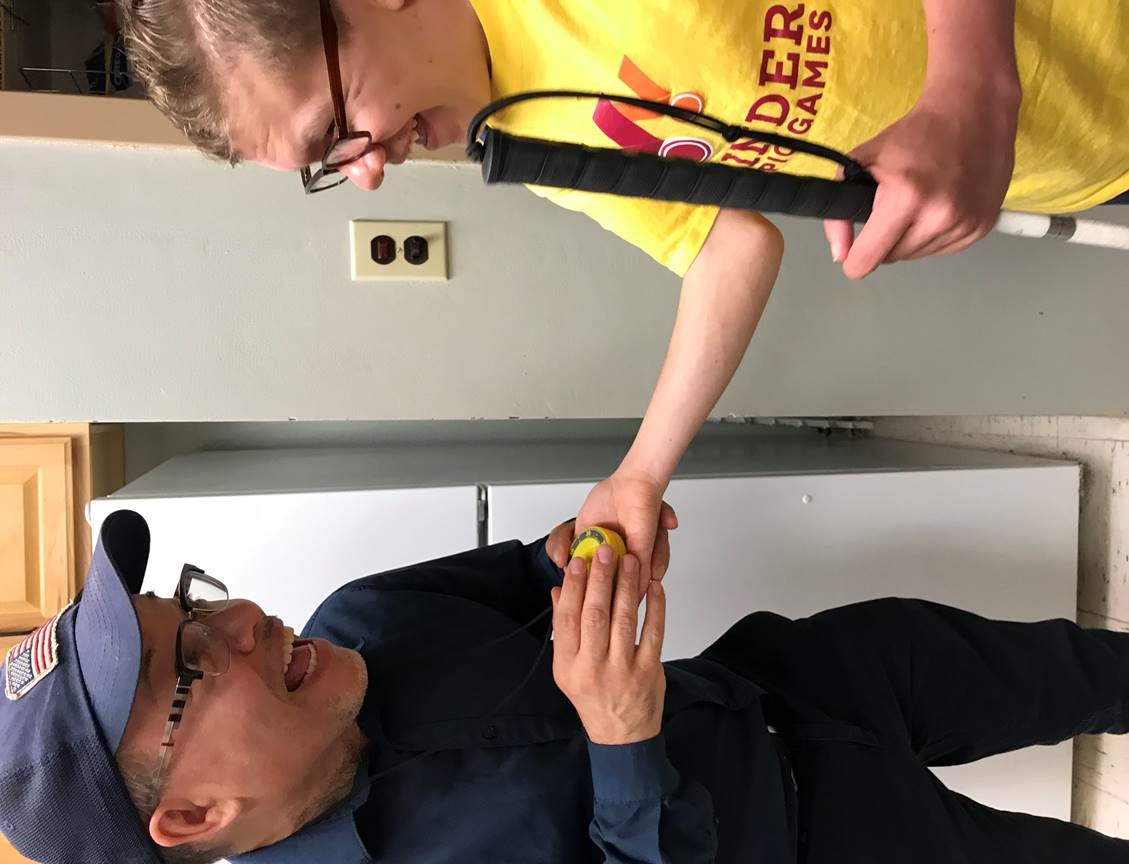 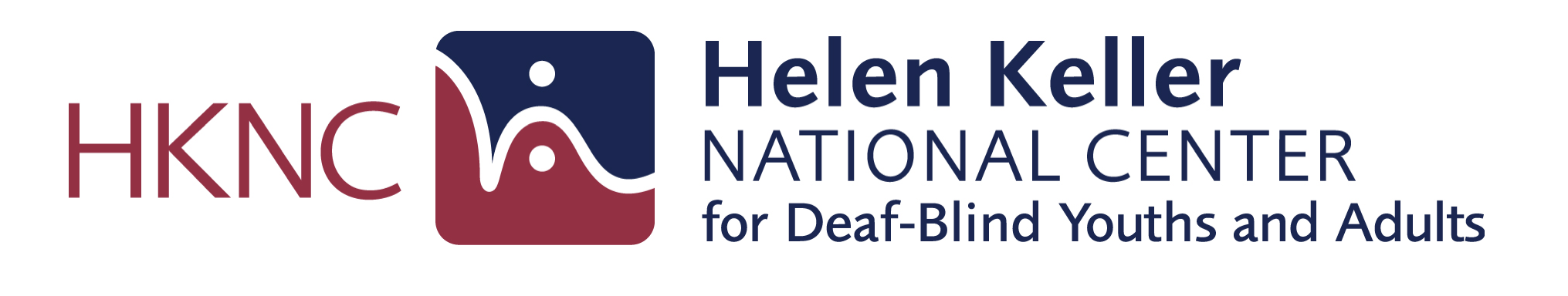 7
Application of DBIE
Action planning throughout the experience
Community of practice 
quarterly meetings
Follow up
calls, emails, visits
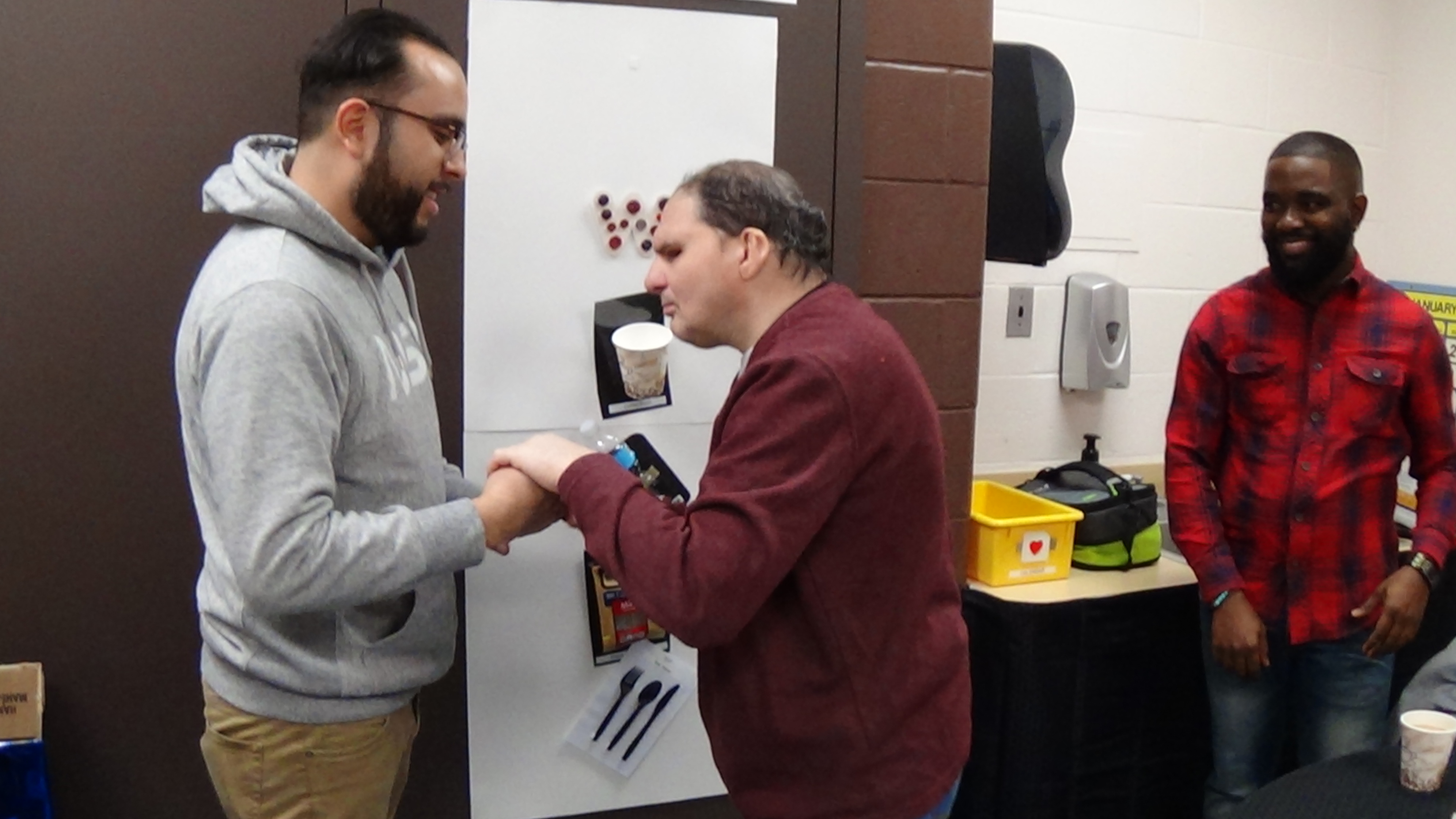 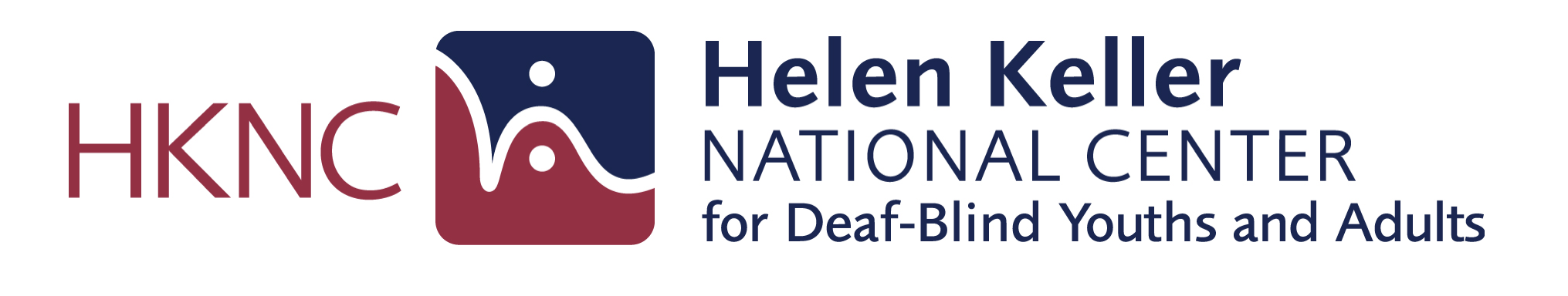 8
T.E.A.M.
T  - ackling trials together
E  - veryone’s efforts energizes
A  - cknowledging another's assets
M – easuring minute milestones
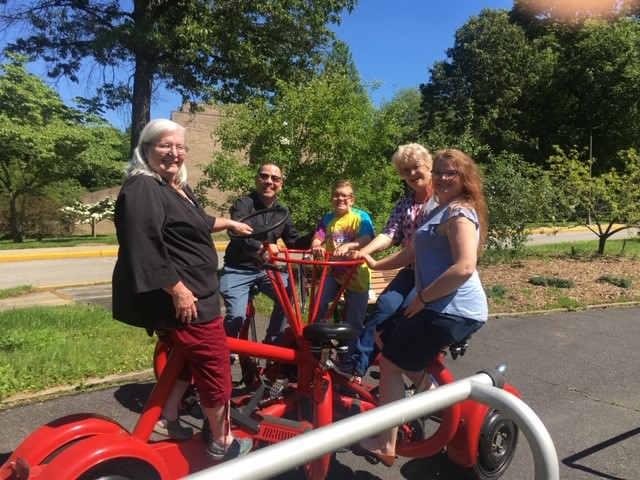 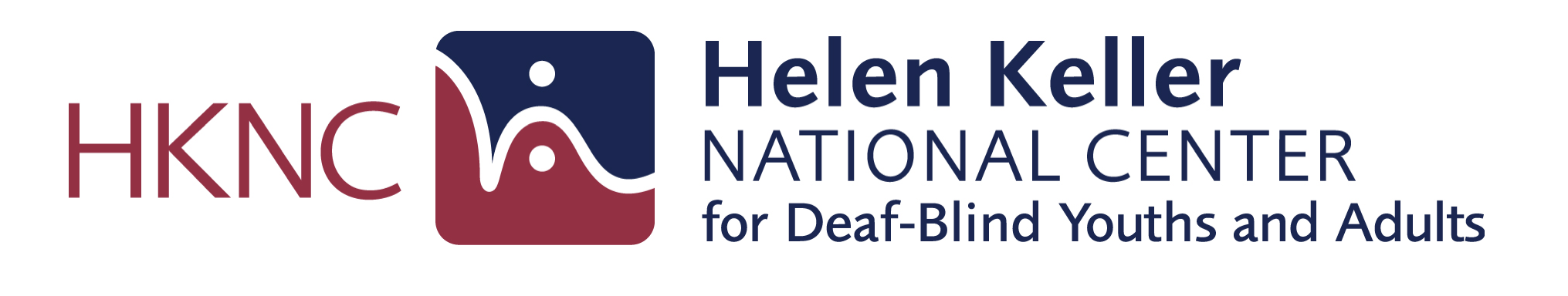 9